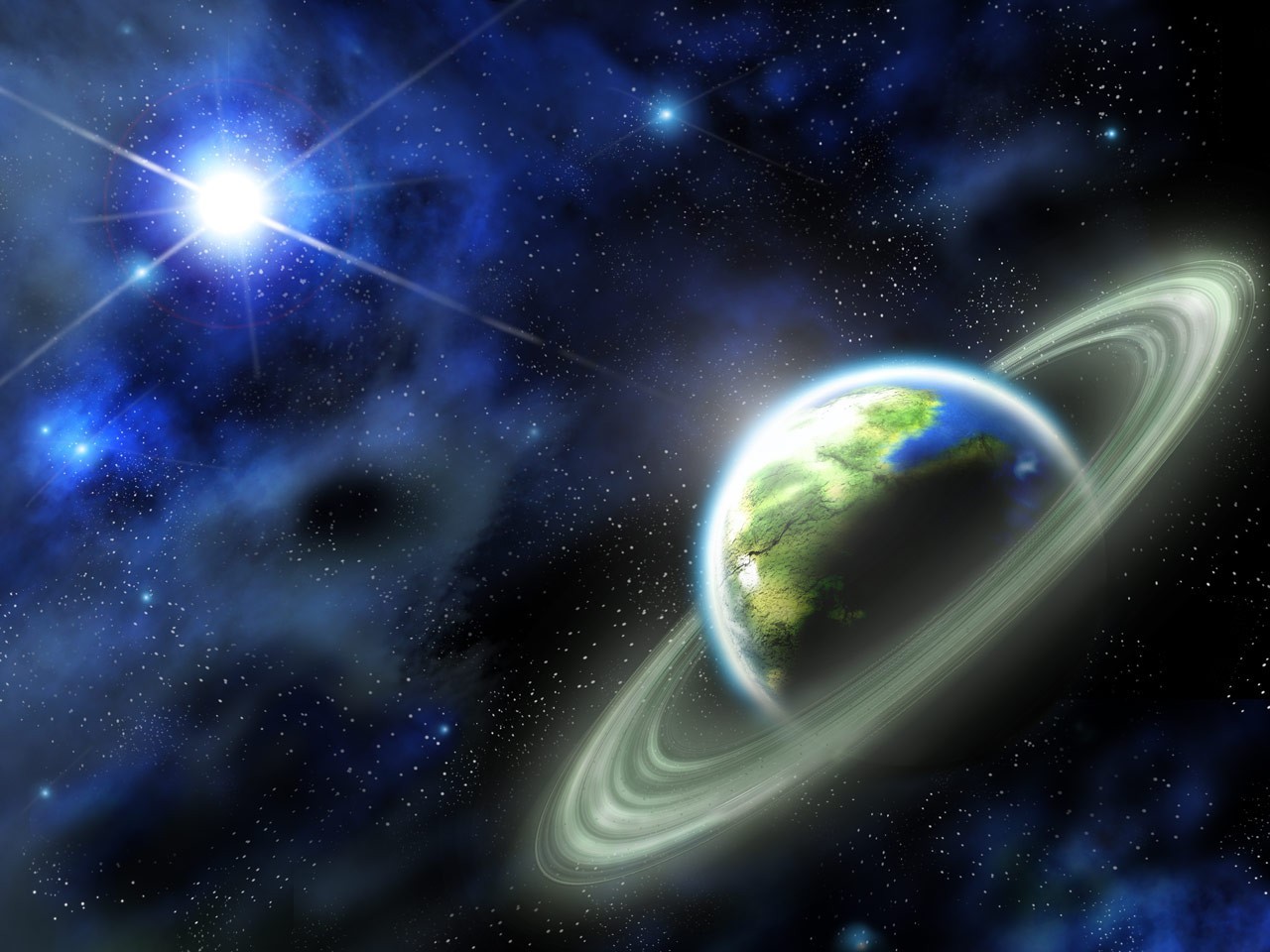 12 апреля- День Космонавтики
Подготовила :Грабовская Т.Н.
В необъятные просторы космосаМы полетим  на своих ракетах.
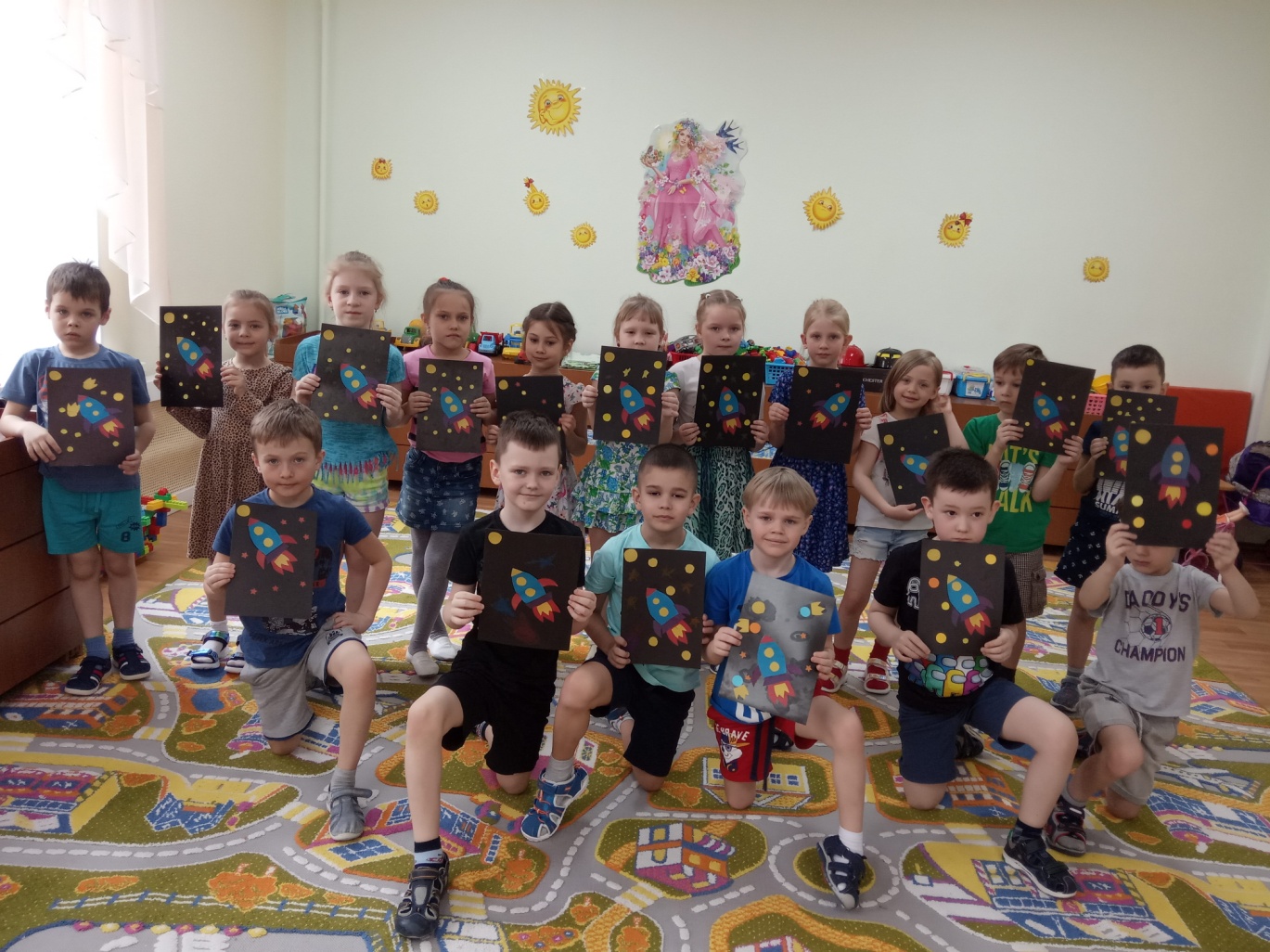 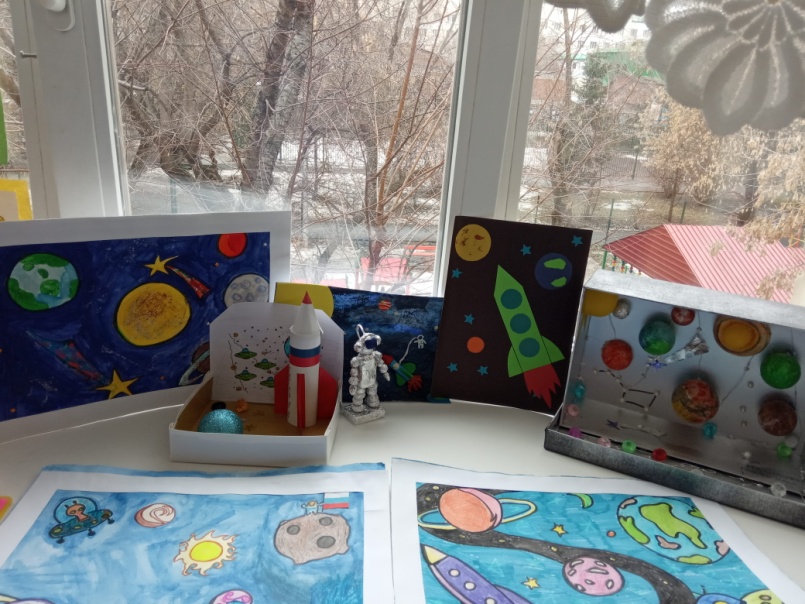 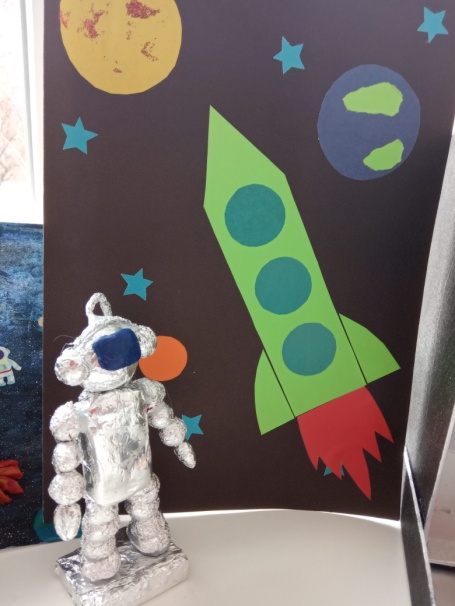 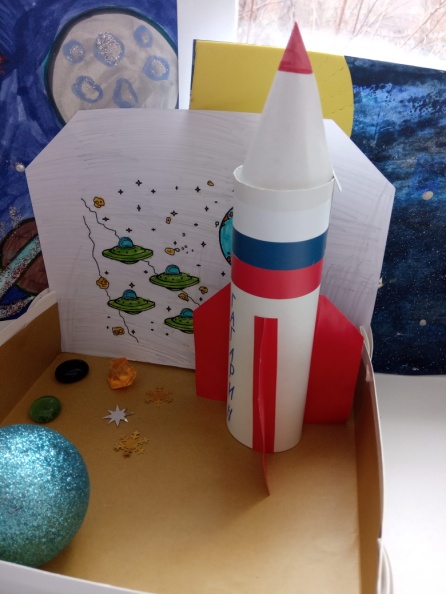 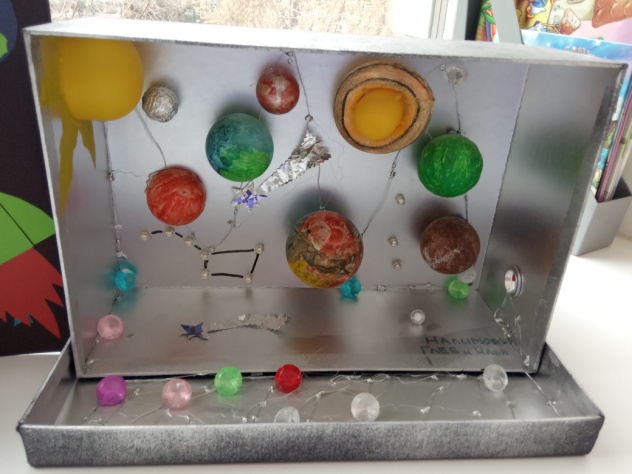 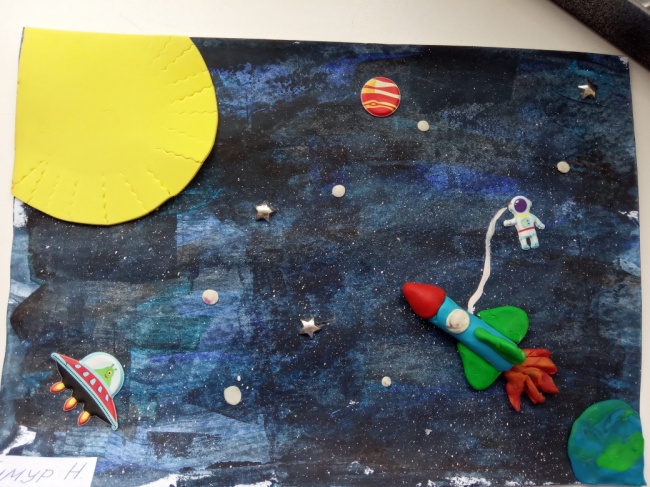 Вот такие космические корабли  и планеты солнечной системы мы смастерили вместе с папами и мамами.
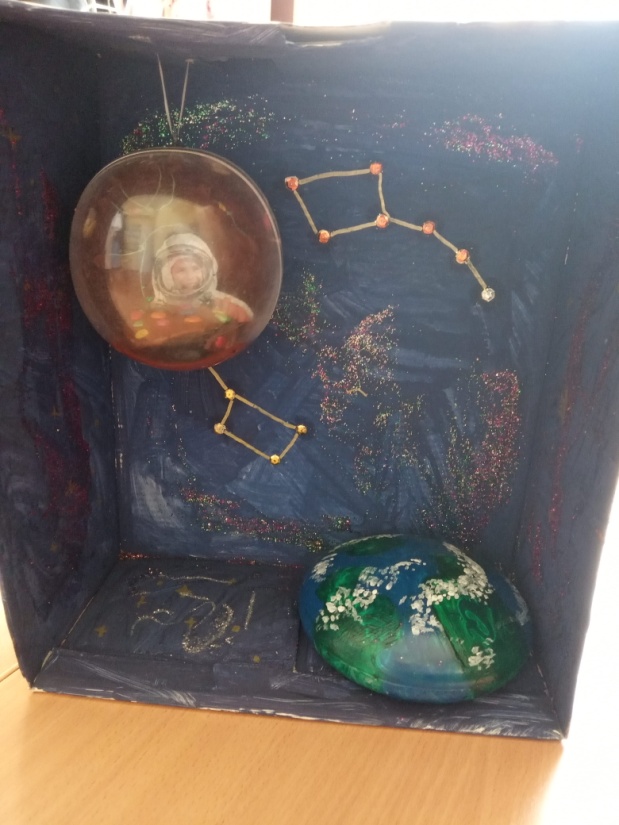 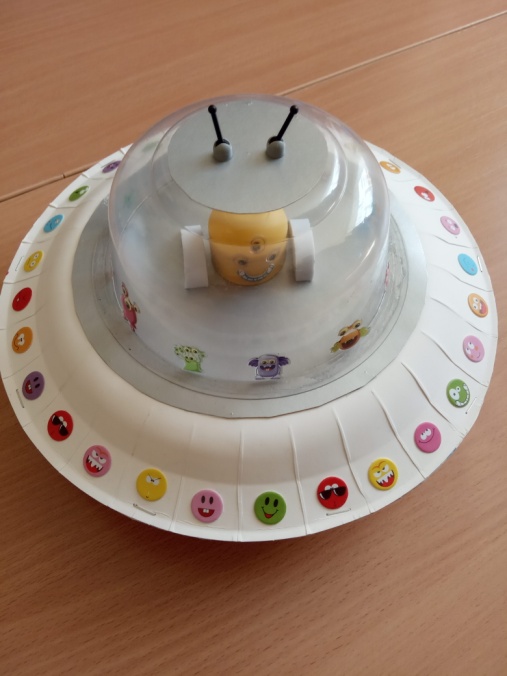 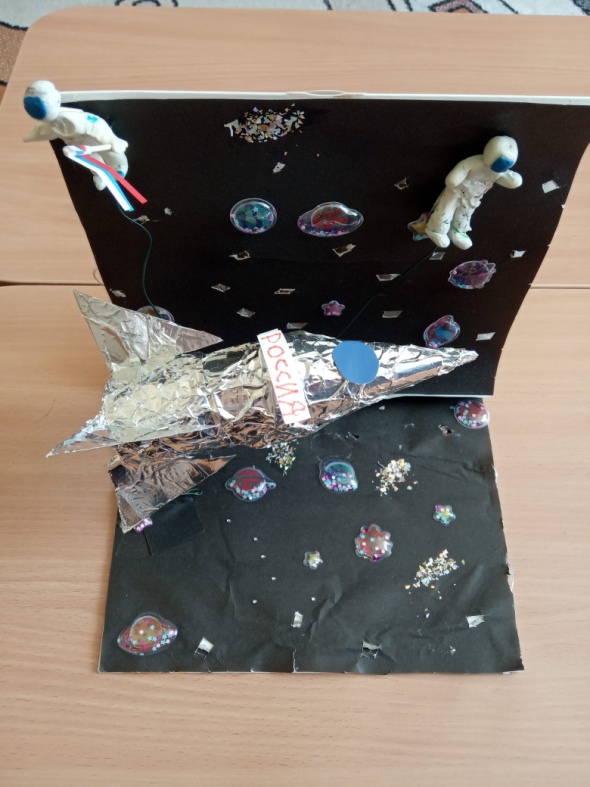 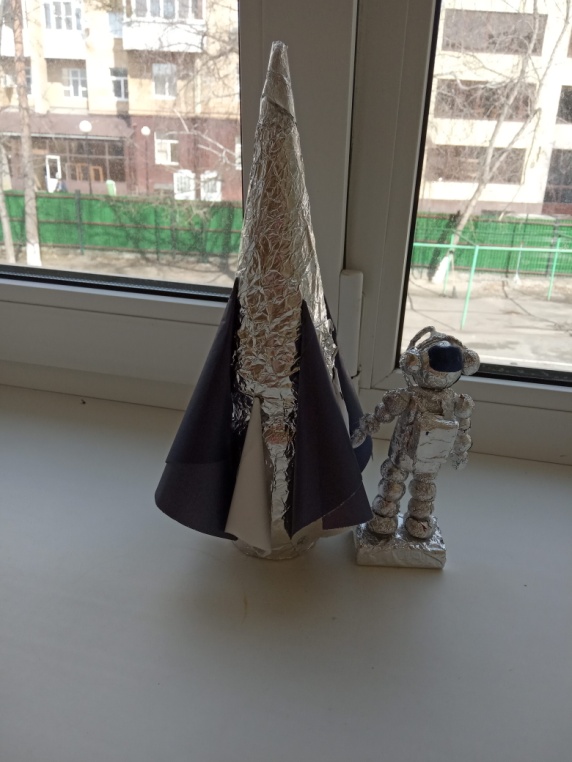 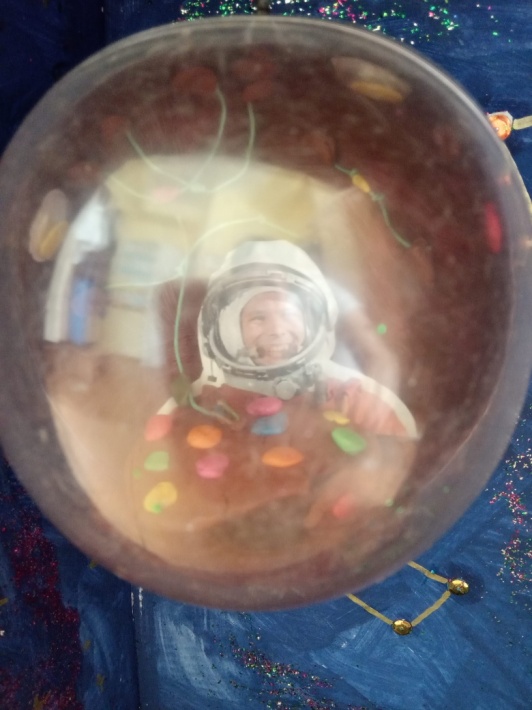 Чтобы быть космонавтами нужно быть сильным, ловким, смелым.Мы тренировались.
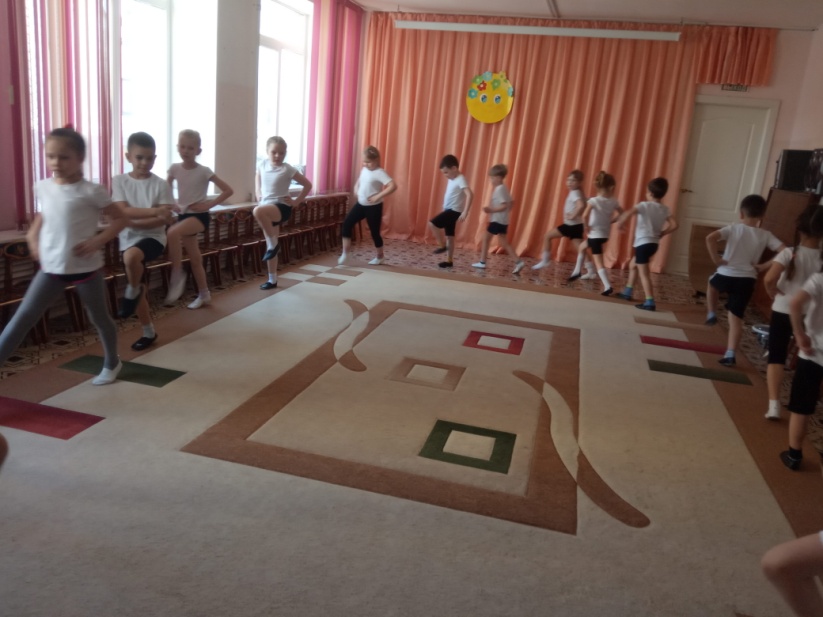 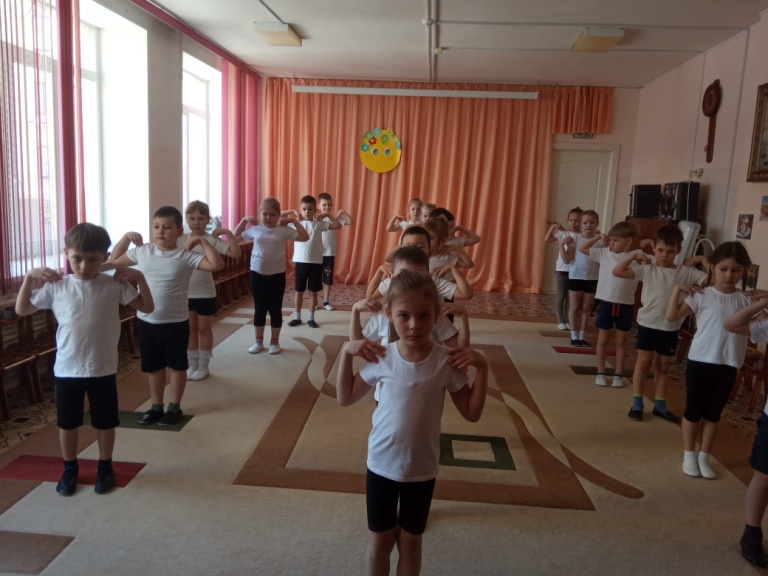 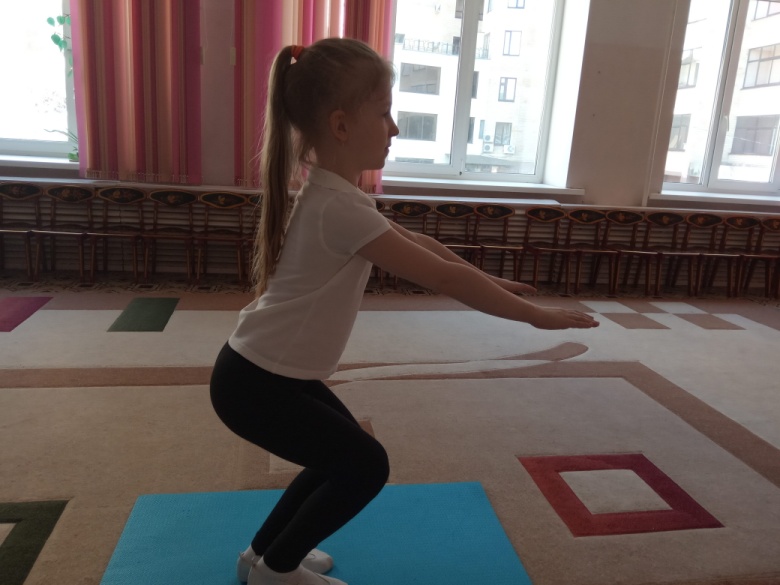 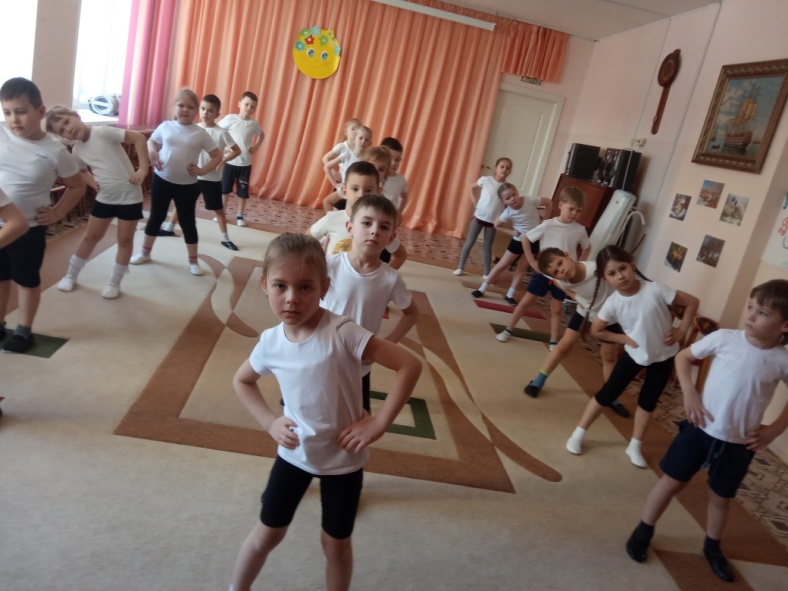 Примеряли скафандр.
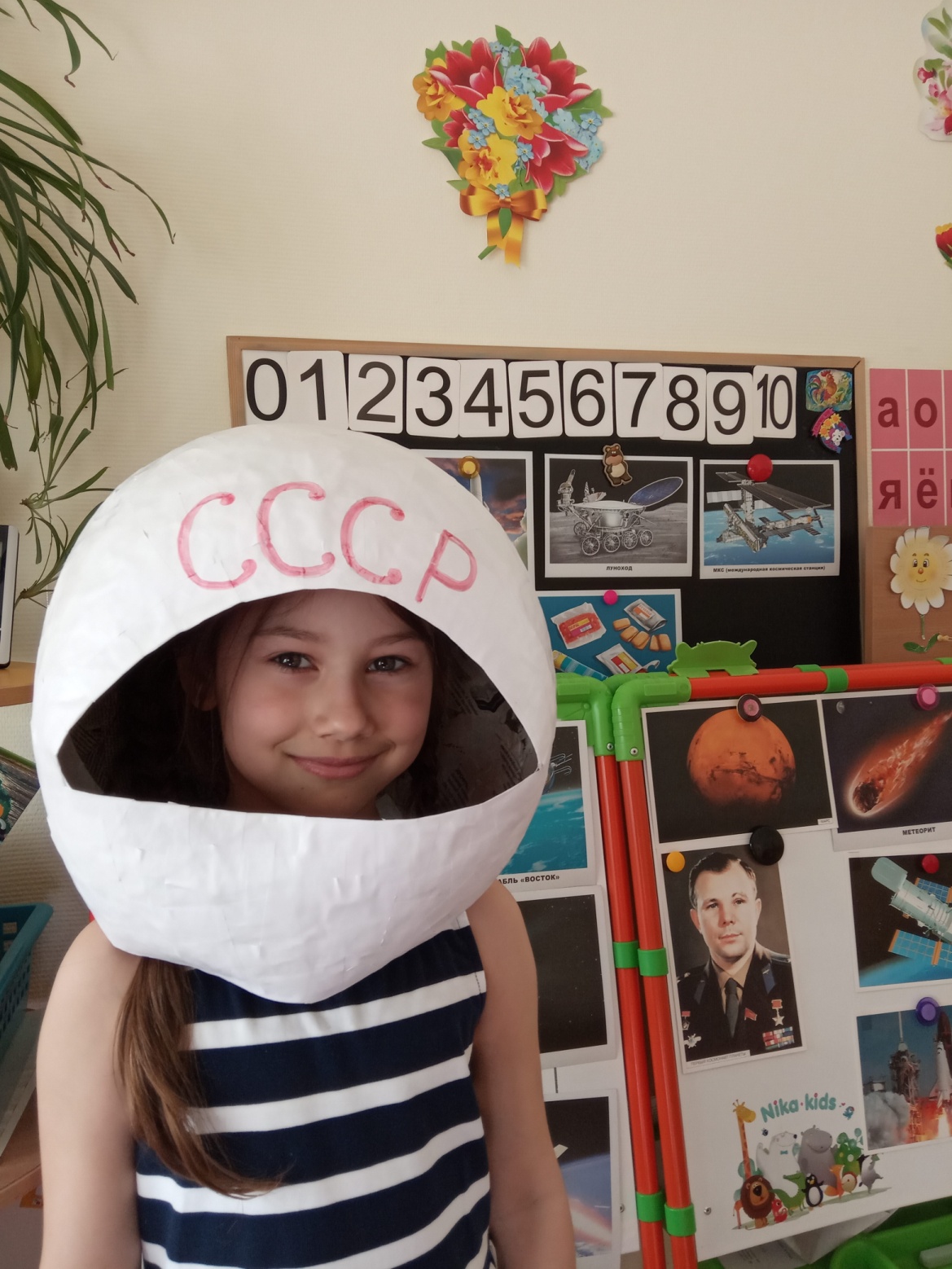 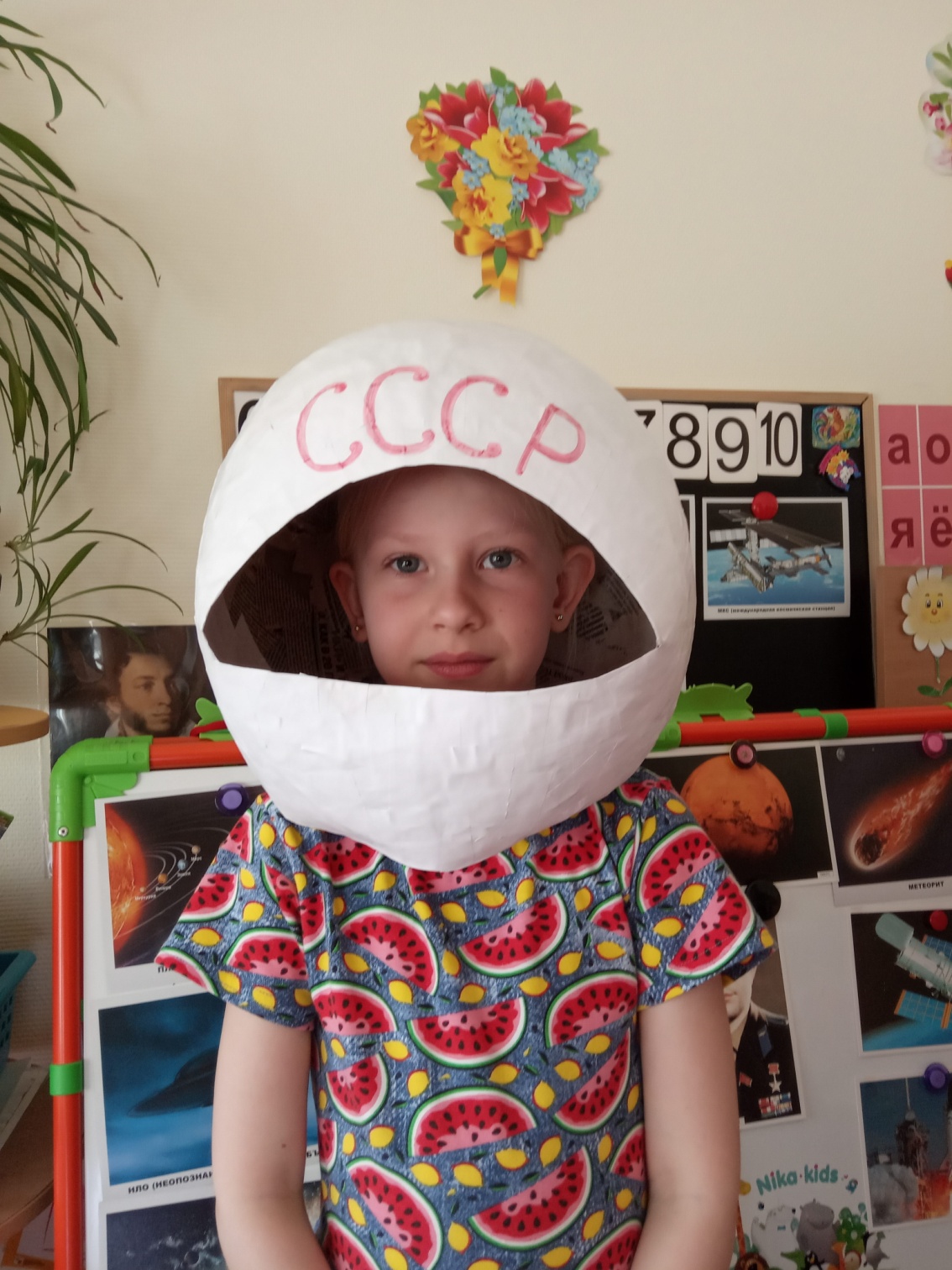 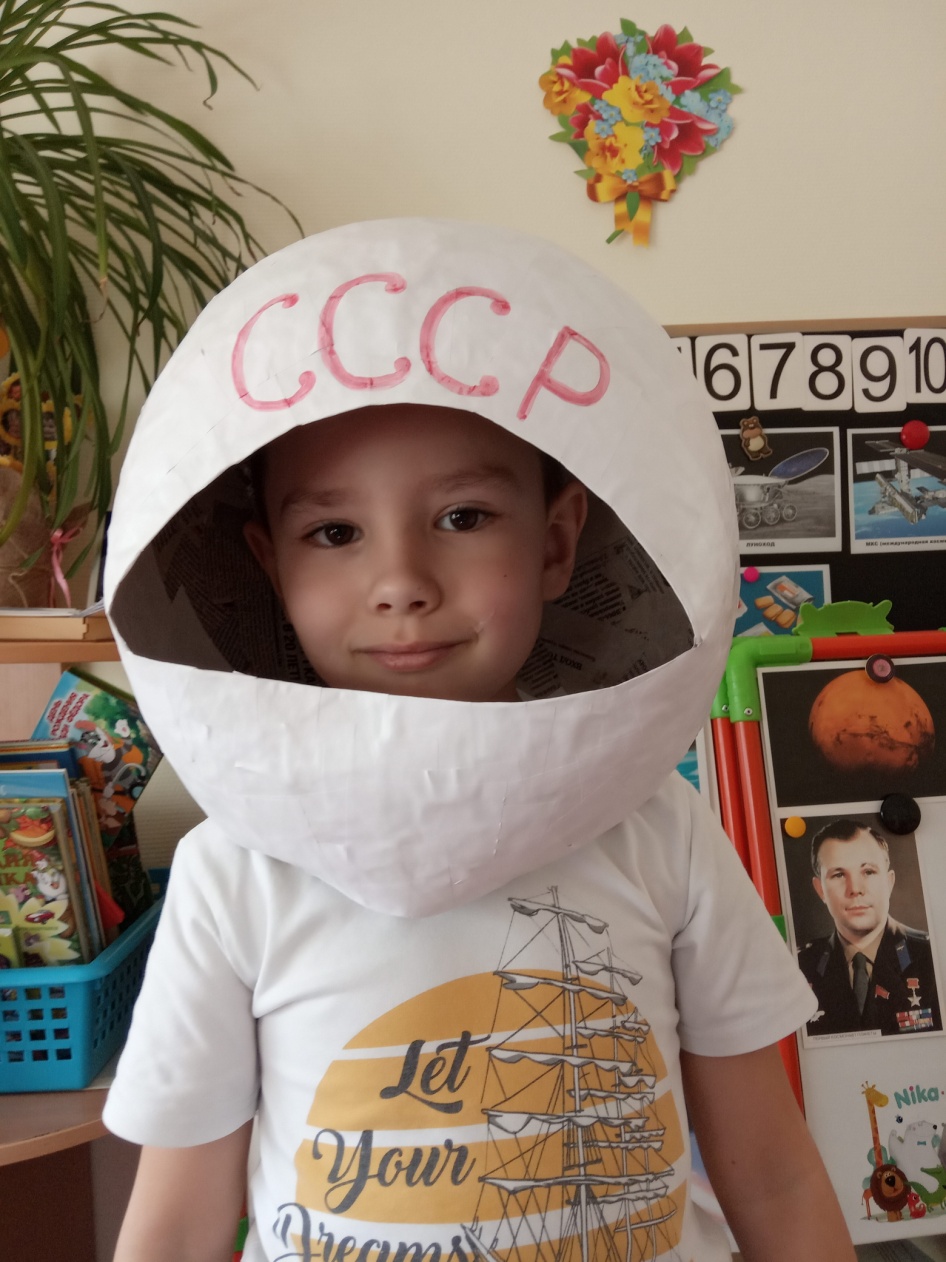 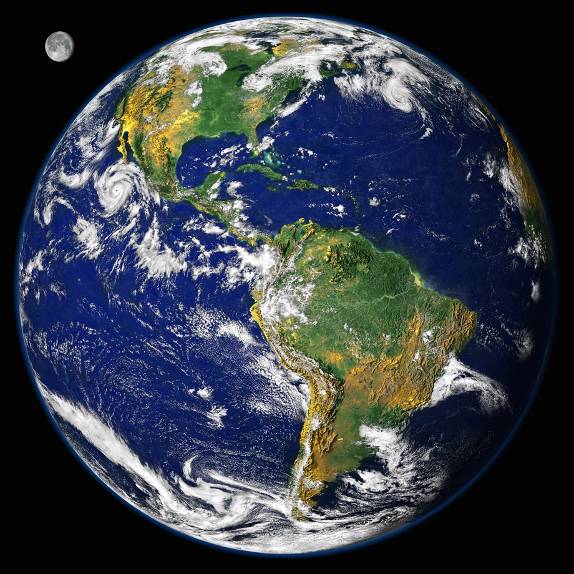 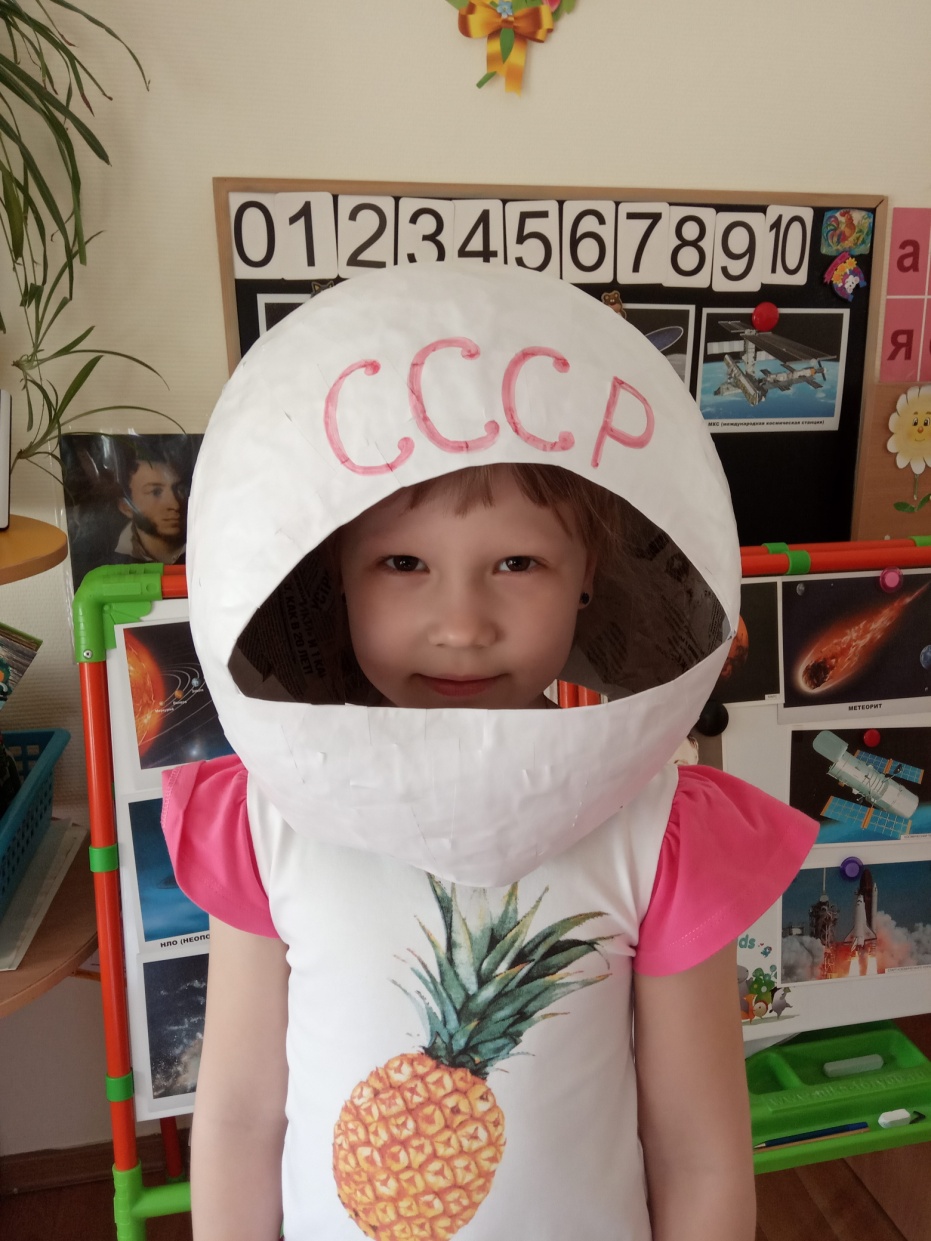 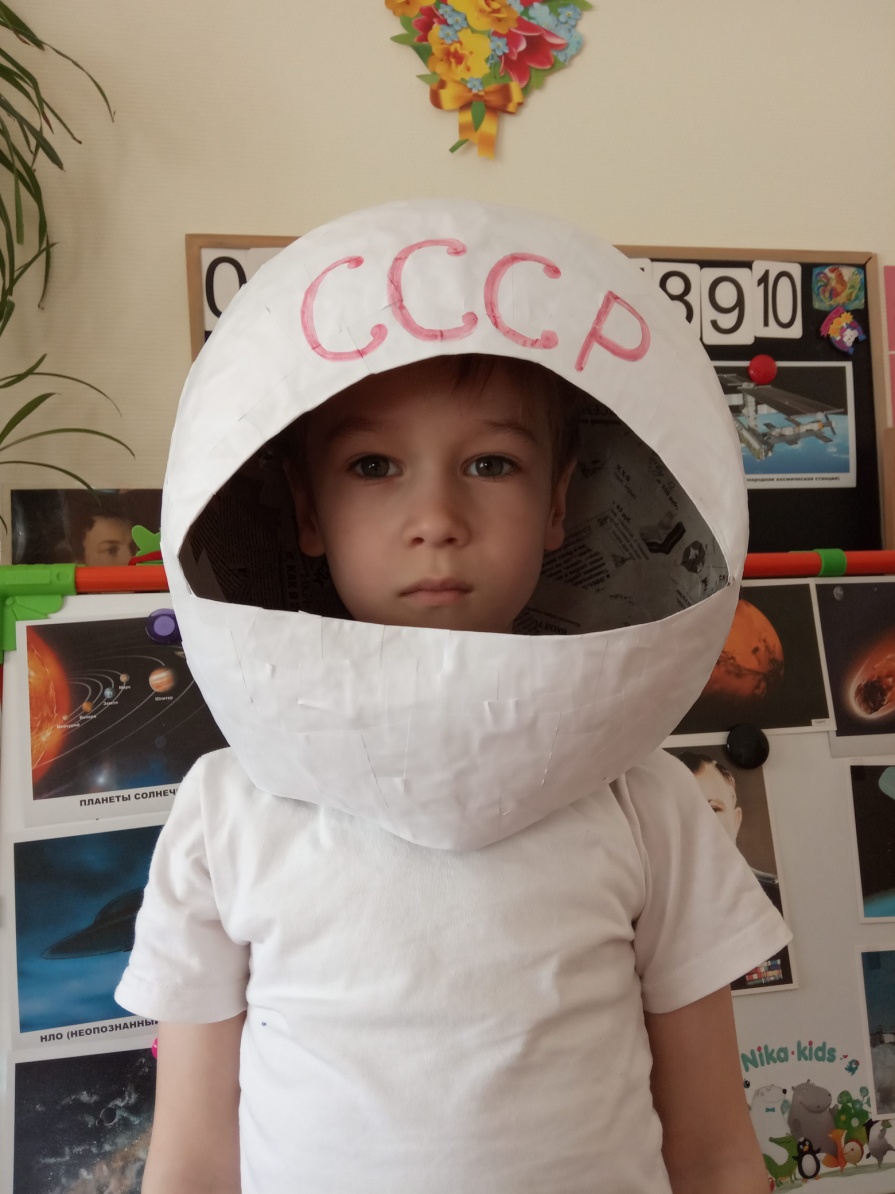 Мы живем на планете Земля.
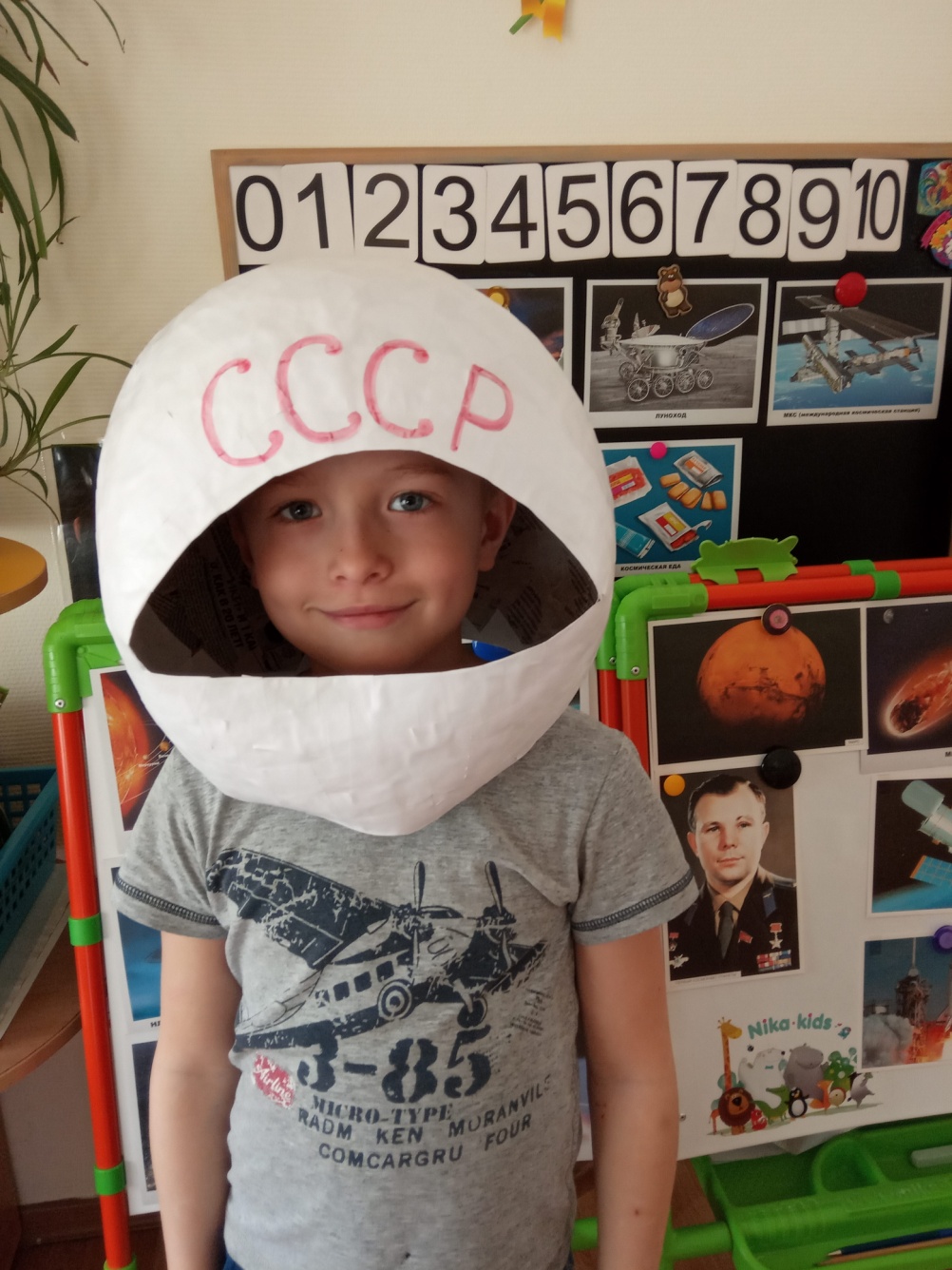 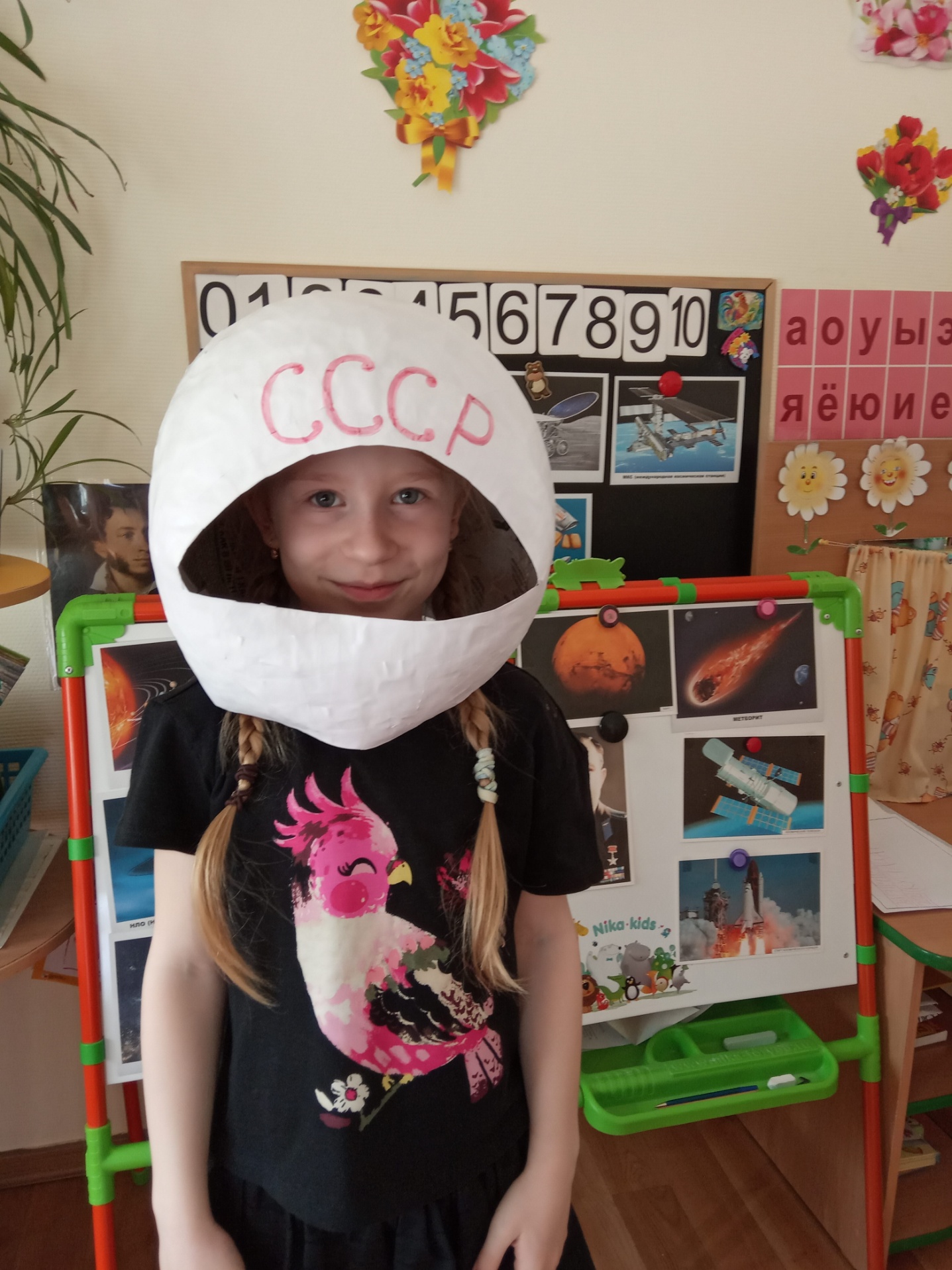 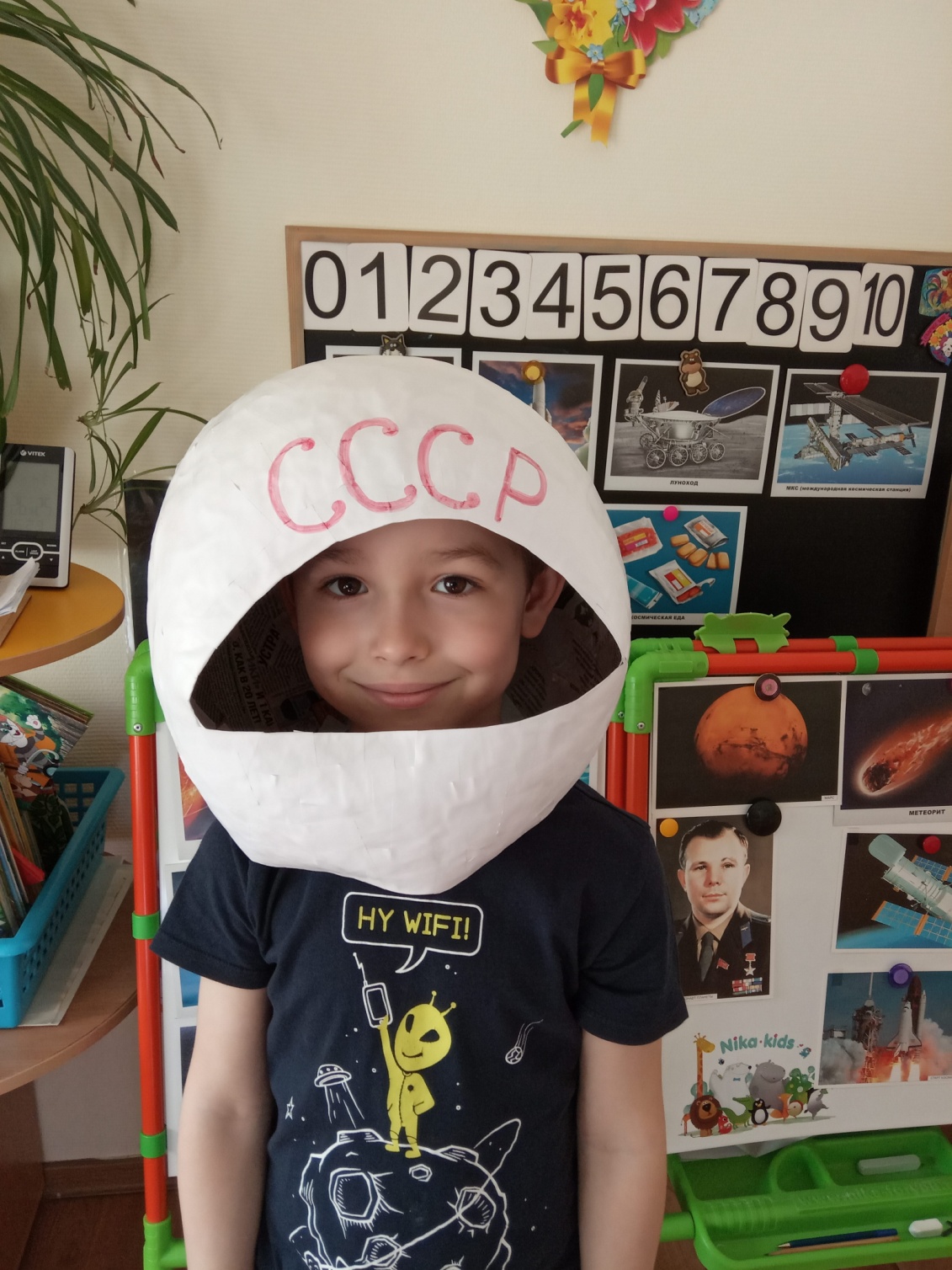 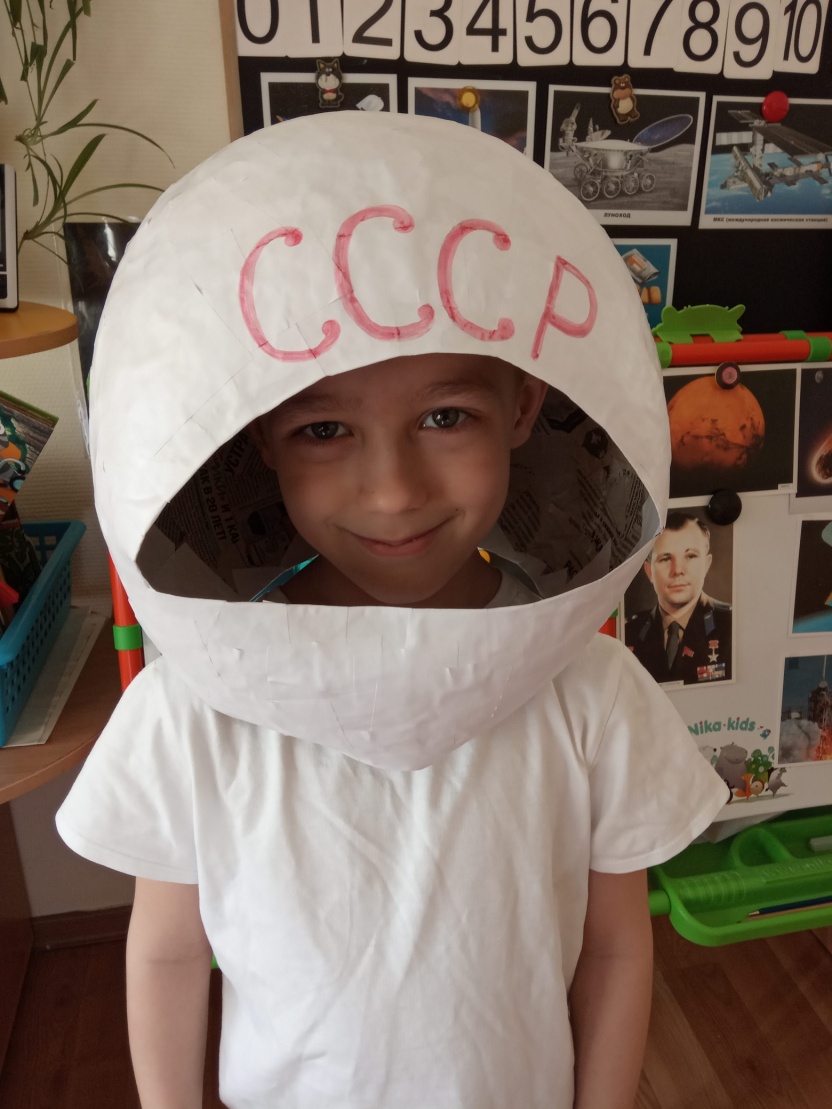 Она представляет собой огромный каменный шар, большая часть поверхности которого покрыта водой.
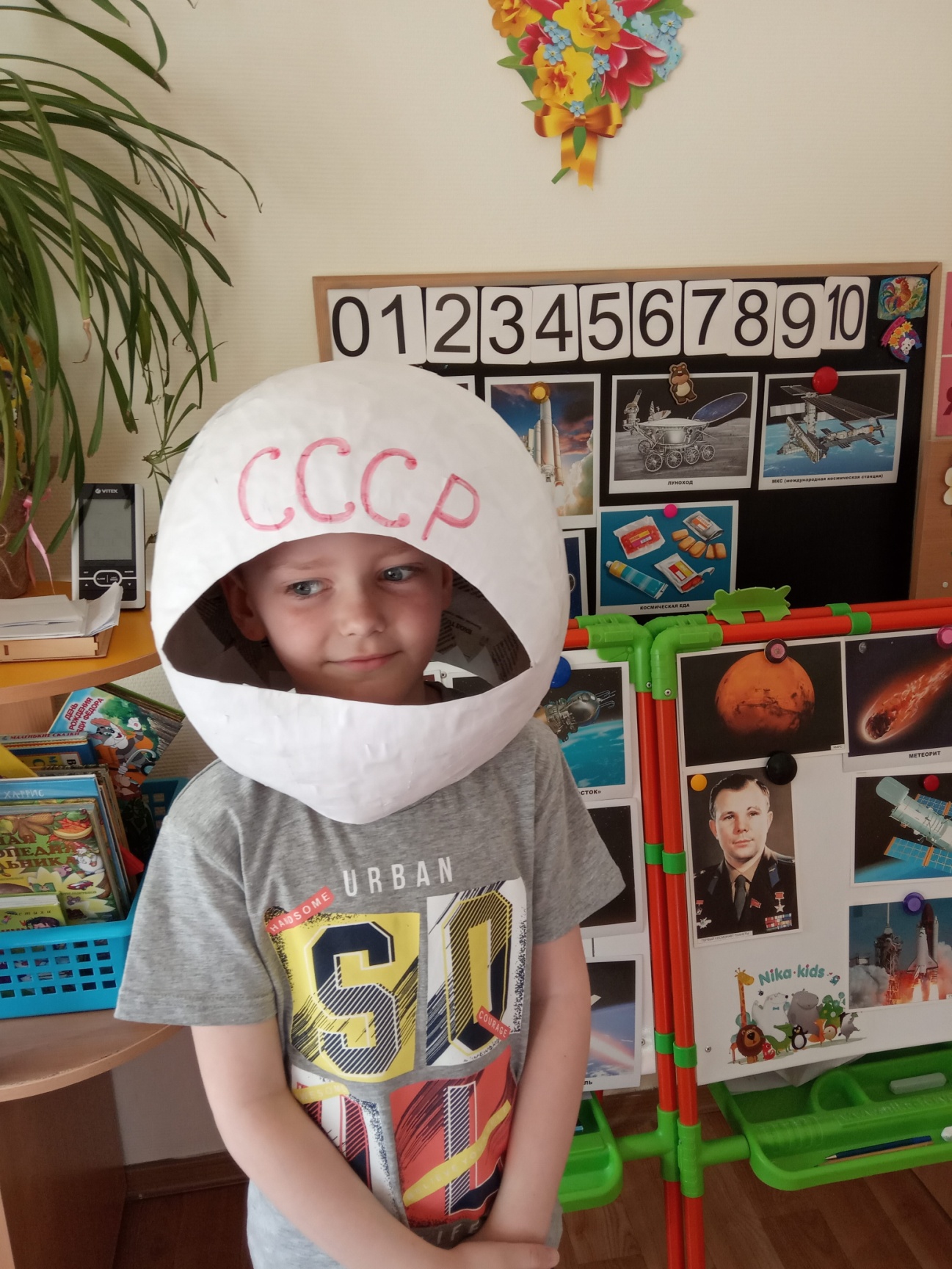 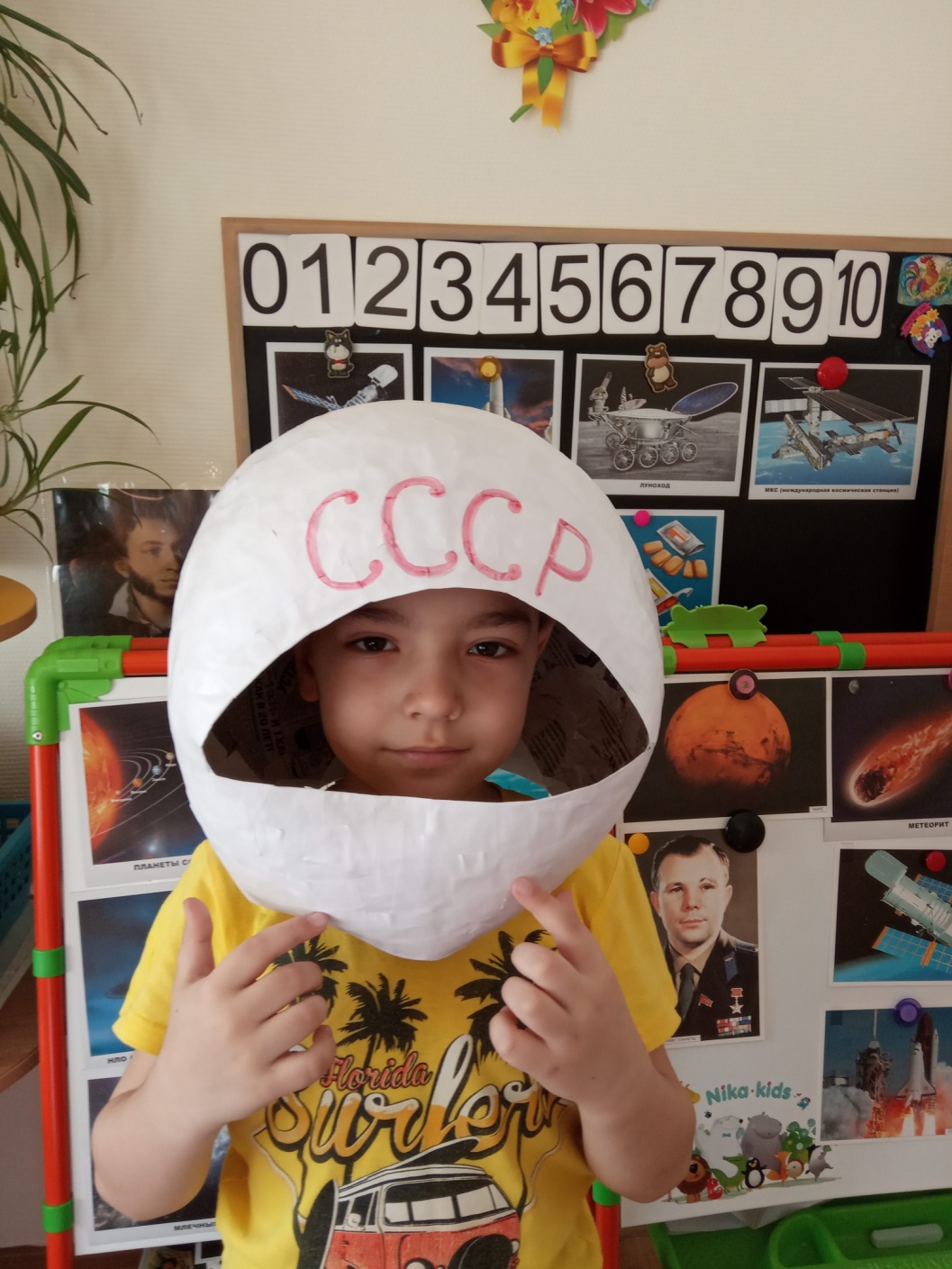 Землю окружают слои воздуха, которые называются атмосферой.
Наша планеты находится в постоянном движении: она вращается вокруг своей оси и вокруг Солнца.
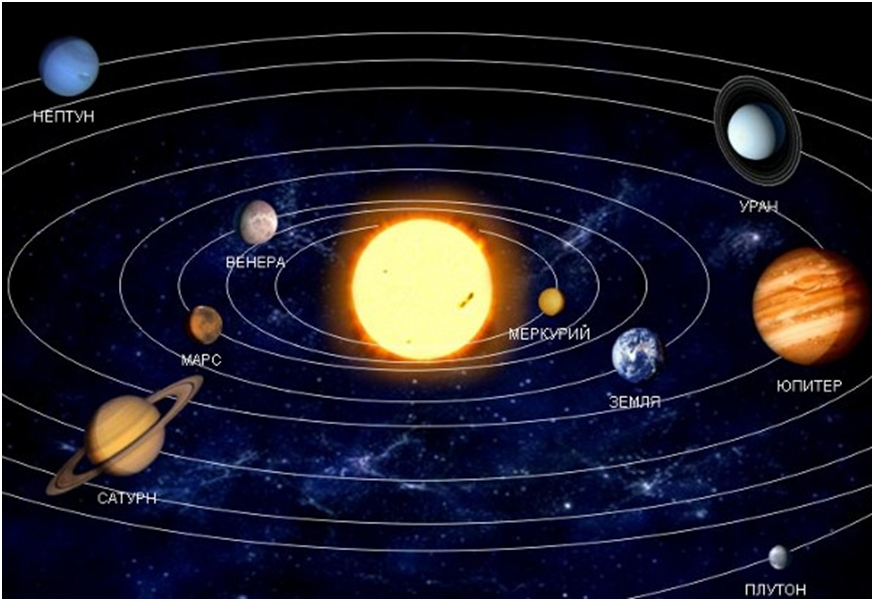 Первым человеком покорившим космос, был советский космонавт Юрий Алексеевич Гагарин.
В космической ракете
С названием «Восток»
Он первым на планете
Подняться к звёздам смог.
 Поет об этом песни
Весенняя капель:
Навеки будут вместе
Гагарин и апрель.      
                                    В. Степанов.
Полет продолжался 1 час 48 минут. Корабль «Восток» совершил один оборот вокруг  Земли.
Для проведения некоторых исследований нужно, чтобы человек долгое время находился в космосе. Были придуманы космические дома  - орбитальные станции.
Спутники, запущенные человеком в космос присылают на Землю снимки нашей планеты и снимки космического пространства.
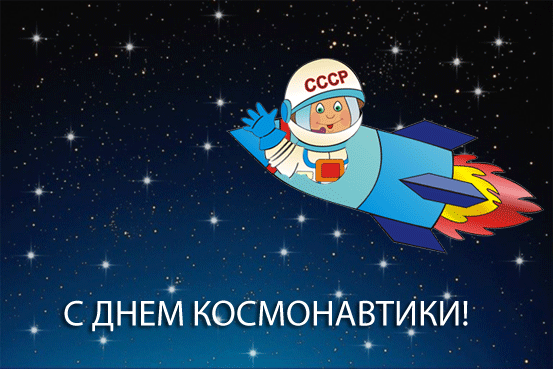